teorie morálního vývoje
Freud, Piaget, Kohlberg, Gilligan, Bar-tal, Selman, Fonagy
Etika, morálka a moralita v psychologii
Co je morální (dobré, etické)?
je otázkou etiky, nikoliv psychologie
Ricken, F. (1995): Obecná etika. Praha: ISE Oikoymenh.
současně je povinností psychologie respektovat etický rozměr 
současně je povinností čisté vědy přistupovat k tématu zkoumání nezaujatě – bez prekoncepce dané specifickou filosofií či vírou
historie ukazuje, že moralizující teoretické koncepce bývají tak či onak problematické
Co je (obvykle) morální jednání pro psychologii?
takové, které ve svých důsledcích zasahuje přímo či nepřímo jiné lidi (jen lidi?)
tyto důsledky si aktér musí uvědomovat
tyto důsledky musí považovat za tak závažné, aby jeho chování potencionálně modifikovaly
Morální jednání vs. usuzování
smýšlení o moralitě jednání nepredikuje nutně konzistentní chování
předmětem tradičních vývojových teorií je morální usuzování (judgement, reasoning)
distinkce kompetence vs. performance
čeho je člověk potencionálně schopen (kompetence)
jak reálně jedná (performance)

morální jednání je předmětem některých výzkumů sociální psychologie (Zimbardo, Milgram)
vývojová psychologie se explicitně zaměřuje na dlouhodobou dynamiku (kognitivních) struktur, které morální usuzování podkládají
Ideje a mýty „stupňovitého vývoje“
Klasická pojetí vývoje morálky:
S. Freud – současný tlak Superega a Id vůči nebohému Egu
J. Piaget – vývoj od heteronomní k autonomní morálce
L. Kohlberg – sekvence prekonvenčního, konvečního a postkonvenčního usuzování
Obvyklé dezinterpretace či nedorozumění:
Primárním motivem morálního chování je strach z následků.
Není. Člověk je odvážný a rád riskuje.
Dítě je pasivním objektem výchovy, „nepopsanou deskou“.
Není. Dítě je vedeno potřebou poznávat svět, porozumět mu a obstát v něm. 
Vývoj lze periodizovat a jasně vymezit normativ vzhledem k věku.
Ale jistě. Po zohlednění interindividuální variability s přesností na 3 - 5 let.
Schody vedou nahoru…
…možná vedou, ale lze na nich upadnout.
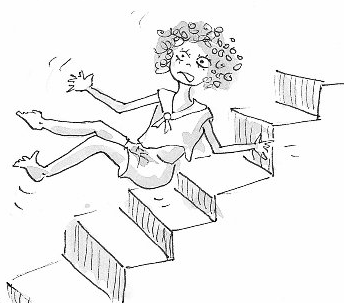 Non-kognitivní teorie morálního vývoje
S. Freud: druhý topologický model
distinkce usuzování vs. jednání
jednající Ego je současně utlačováno nezřízenými pudy Id a imperativy Superega
V. Frankl: základní teze logoterapie
Neptej se, co můžeš (ještě) čekat od života, ale co čeká život od tebe.
Kognitivní teorie – topické pojetí
J. Piaget: struktura a hierarchie struktur
struktura je „daný celek tvarový, myšlené souvislosti mezi daným jako účinkem a jeho podstatnými podmínkami“ (Černocký, 1948)
Úrovně naznačují kvalitativní rozdíly ve strukturách (způsobech uvažování), které slouží stejné základní funkci v různých bodech vývoje.
Tyto rozdílné struktury vytvářejí neměnné pořadí, řád nebo posloupnost individuálního vývoje. Kulturní faktory mohou vývoj zrychlit, zpomalit nebo zastavit, ale toto pořadí nezmění.
Každý z těchto způsobů uvažování je strukturovaným celkem. Úsudek dané úrovně nerepresentuje pouze důvěrnou znalost tohoto nebo podobného problému, ale representuje hlubší organizaci myšlení. To znamená, že různé polohy v posloupnosti úrovní by se měly projevit jako konzistentní svazky vyvíjejících se odpovědí.
Úrovně jsou hierarchicky spojené. Jak bylo naznačeno, úrovně formují systémy stále diferencovanějších a integrovanějších struktur pro splnění obecných funkcí. Vyšší úrovně nahrazují nebo řidčeji integrují struktury na nižších úrovních.
Distinkce transformativního a aditivního pojetí vývoje struktur.
Úrovně a stupně – L. Kohlberg
Prekonvenční úroveň – do devíti let
1. stupeň
„Správné jednání“: Takové, které nevede k porušení pravidel daných autoritou, jež by vedlo k (fyzickému) trestu. Poslušnost pro ni samotnou.
Vyhnutí se trestu a síle nadřazené autority
Sociomorální perspektiva: Egocentrická. Nerozeznává odlišnost vlastních zájmů od zájmů ostatních, resp. nezohledňuje možnost jiného hlediska. Zmatení vlastní perspektivy s perspektivou autority. 
2. stupeň
„Správné jednání“: Následování pravidel jsou-li v souladu s aktuálními vlastními zájmy; “oko za oko”; jednání vedoucí k zisku, resp. potvrzené autoritou.
Naplnit své potřeby, s tím, že nepřekážím ostatním a ostatní nepřekáží mně.
Sociomorální perspektiva: Konkrétní individualistická. Připouští, že každý má své zájmy, které sleduje, což může vést ke konfliktům “rovných” – právo je tedy relativní.
Úrovně a stupně – L. Kohlberg
Konvenční úroveň (10 – 20 let; většina adolescentů a dospělých)
3. stupeň
„Správné jednání“: Podle hodnot sdílených ostatními lidmi, podle očekávání ostatních. Důraz na sociální vztahy, projevování zájmu o ostatní.
Potřeba být hodnocen jako dobrý ostatními a sám sebou. Péče o ostatní. Dodržování Zlatého pravidla, poslušnost (jasně definovaných) pravidel, resp. autority.
Sociomorální perspektiva: Vztahy jednotlivce s ostatními individui. Důraz na sdílení prožitků, souhlasu, ocenění, což přestavuje primární zájem (=motivaci) jednotlivce. 
4. stupeň
„Správné jednání“: Splňující aktuální povinnosti vyplývající z (individuem) přijatých zákonů. Zákon (společenský) je nejvyšším kriteriem správnosti, s výjimkou extrémních případů kdy je v rozporu s jinou společenskou povinností. Právo může být též distribuováno společností, skupinou nebo institucí neformálně.
Udržení chodu společnosti jako celku; podíl na institucionalizovaném právu. Zamezení rozpadu systému spravedlnosti porušováním pravidel “protože to dělá každý”.
Sociomorální perspektiva: Diferencuje společenské hledisko od individuálního souhlasu resp. motivu. Důraz na společenský systém, který definuje role, pravidla a povinnosti. Interidividuální vztahy definuje v rámci jejich místa v systému.
Úrovně a stupně – L. Kohlberg
Postkonvenční, resp. principiální úroveň (20 – 25 let; pouze malá část populace)
5. stupeň
„Správné jednání“: Vychází z uvědomění, že různí lidé kladou důraz na různé hodnoty, resp. prosazují různá kriteria správnosti, tedy že hodnoty jsou relativní v závislosti na skupině, systému. Tyto hodnoty by měly být dodržovány, ale v zájmu spravedlnosti a jako společenská smlouva. Připouští však existenci hodnot, které musí být zachovávány bez ohledu na konvenci – např. život, svoboda.
Sociomorální perspektiva: Perspektiva člena skupiny; tedy vnímající jednotlivé vztahy i systém - skupinu jako celek. Racionální, individuální odpovědnost povyšuje nad konkrétní vztahy a dohody. Zvažuje morálně-etické a právní hledisko, uvědomění si jejich možných konfliktů a aktivní snaha o nalézání řešení. 
6. stupeň
„Správné jednání“: Následuje svobodně zvolené etické principy – získané jako univerzální hodnoty spravedlnosti: rovnost lidských práv, respekt k důstojnosti individua. Právo a společenské hodnoty jsou správné potud, pokud tyto principy potvrzují, v opačném případě nemusí být respektovány. 
Sociomorální perspektiva: Zaměření na hlediska, z nichž jsou derivovány závazné etické principy. Předpoklad, že rozumná bytost je schopna odhalit podstatu morality a tím je plně odpovědna za sebe sama a povinna nést důsledky (svého jednání).
Ideje a mýty „stupňovitého vývoje“
„Učebnicové“ zjednodušení práce S. Freuda, J. Piageta, L. Kohlberga
Sociomorální perspektiva: R. Selman (80. léta)
Koordinace perspektiv (R. Selman, 2003)
Nereflektovaná imitace a přijmutí projevů druhého vs. Reakce fyzickým odporem – útok nebo útěk
Sdílená exprese pocitů vs. Jednostrané prosazení silou nebo poslušnost vůči požadavku
Reflektované sdílení pocitů a prožitků vs. Kooperativní reciprocita buď snahou o persuazi druhého, nebo projevená podřízenost a úcta vůči druhému
Empatické sdílení přesvědčení a hodnot vs. Snaha o dosažení vzájemného kompromisu
Vzájemně provázané sdílení osobních vlastností a identit vs. Spolupráce a snaha o integraci dynamiky vzájemného vztahu
Interpersonální orientace
Impulzivní sebeprosazení silou vs. Fyzické stažení ze situace nebo nereflektovaná poslušnost
Dominance užitím příkazů atd. ke kontrole druhých vs. Vědomá submisivita, vyhovění druhému
Vědomé užívání psychického vlivu k změně stanovisek druhých vs. Vědomé přizpůsobení vlastních přání druhému
Strategie ospravedlňující změnu původních cílů v zájmu dosažení oboustranně přijatelných cílů vs. Strategie souhlasu s opuštěním původních cílů ve prospěch společných
Strategie spolupráce na transformaci původních cílů do nové podoby, zohledňující jak vlastní pozici, tak sdílenou. Nově konstruované cíle jsou průběžně vyjednávány a jejich hodnota pro obě strany je průběžně ověřována.
Alternativa – motivace prosociálního chování: D. Bar-Tal
Další variace: psychologické zdroje morálního usuzování
Teorie mysli

Selman: interpersonální orientace a koordinace perspektiv

Fonagy: mentalizace

Gilligan: morálka péče a spravedlnosti

sociální kompetence, interpersonální decentrace, empatie, atd. 

v kontrastu s důrazem na hodnotovou orientaci
v kontrastu s pop-psychologickými koncepty